Three Small Monkeys
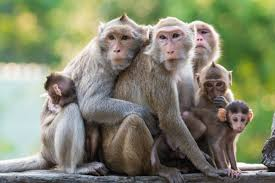 Shared Reading Week 1
Three small monkeys jumping on the bed,
One fell off and bumped her head.
“Mama, call the doctor!” And the doctor said,
“No more monkeys jumping on the bed!”
Two small monkeys jumping on the bed,
One fell off and bumped his head.
“Mama, call the doctor!” And the doctor said,
“No more monkeys jumping on the bed!”
One small monkey jumping on the bed,
She fell off and bumped her head.
“Mama, call the doctor!” And the doctor said,
“Put those monkeys all to bed!”